Bureau Update
Missouri Department of Health and Senior Services 
Bureau of Home Care and Rehabilitative Standards
Lisa Coots, RN, Administrator
OBJECTIVES
Identify regulatory changes effective in 2019
Discuss Missouri waivers granted for the pandemic
List and Compare top 5 deficient practices for  FFY 2019 & FFY2020
Identify trends and statistics for Missouri hospices
Describe an immediate jeopardy and the survey process that follows
Discuss hospice hot topics found beneath the sea
REGULATIONS 
& 
WAIVERS
New Regulations, Effective 2019
MO HOSPICE WAIVERS
Inspections 
19 CSR 30-35.030 (2)
Advance Practice Registered Nurses and Physician Assistants
    19 CSR 30-35.010(1)(A)1 
Alzheimer care without dementia specific training
    19 CSR 30-35.010 (2) (M) 1.B
https://health.mo.gov/living/healthcondiseases/communicable/novel-coronavirus/waivers-laws-rules.php
FFY 2020 TOP FIVE DEFICIENCIES
FFY 2019 TOP FIVE DEFICIENCIES
TRENDS 
& 
STATISTICS
Hospice Recertification Surveys
Hospice Complaint Surveys
Hospice Administration Turnover
Immediate 
Jeopardy
Immediate Jeopardy
Appendix Q in the SOM, revised July 31, 2019
Three Key Components
Noncompliance with a Condition of Participation
Caused or created a likelihood that serious injury, harm, impairment or death would occur or recur
Immediate action is necessary to prevent the occurrence or recurrence of serious injury, harm, impairment or death
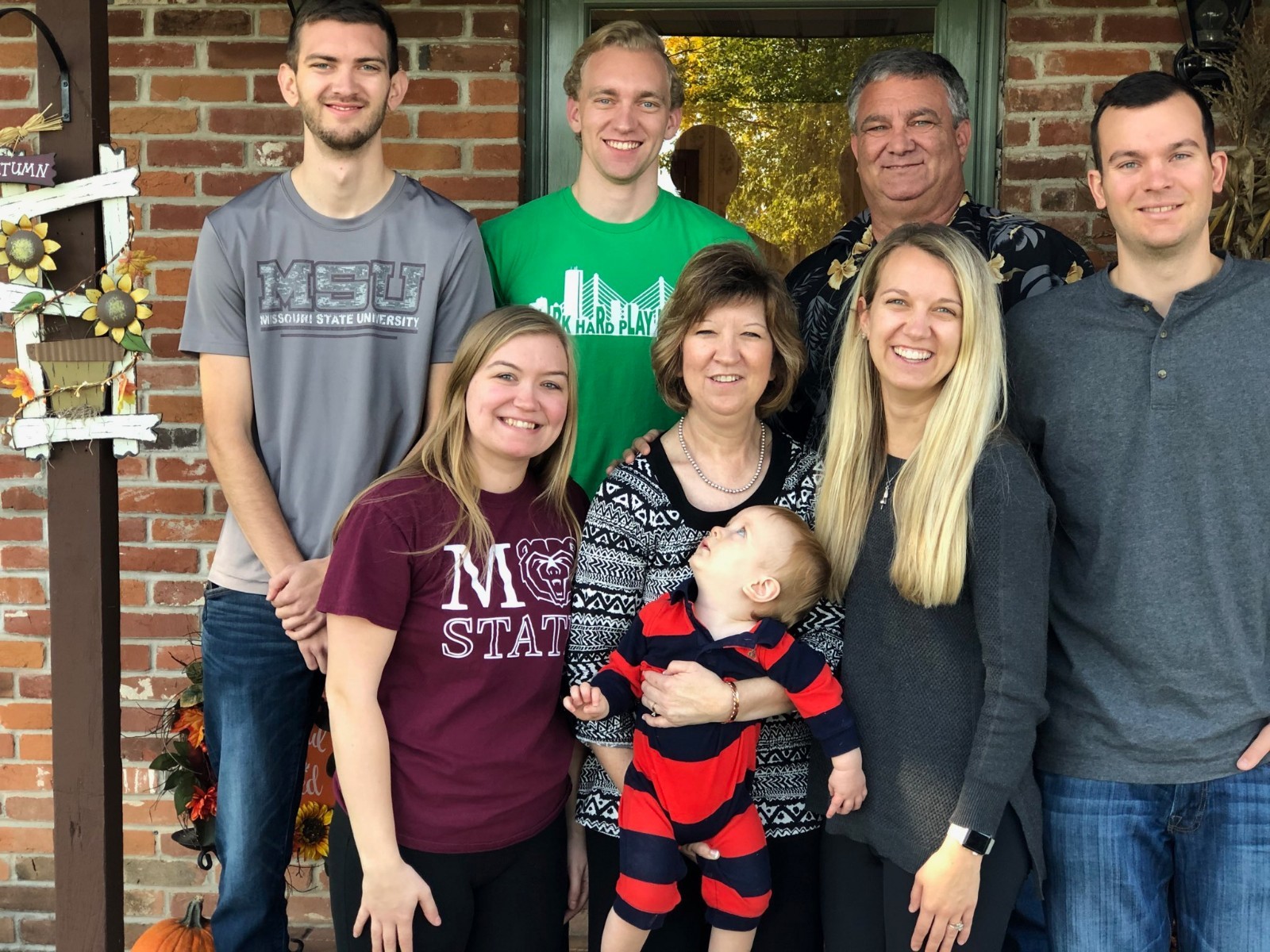 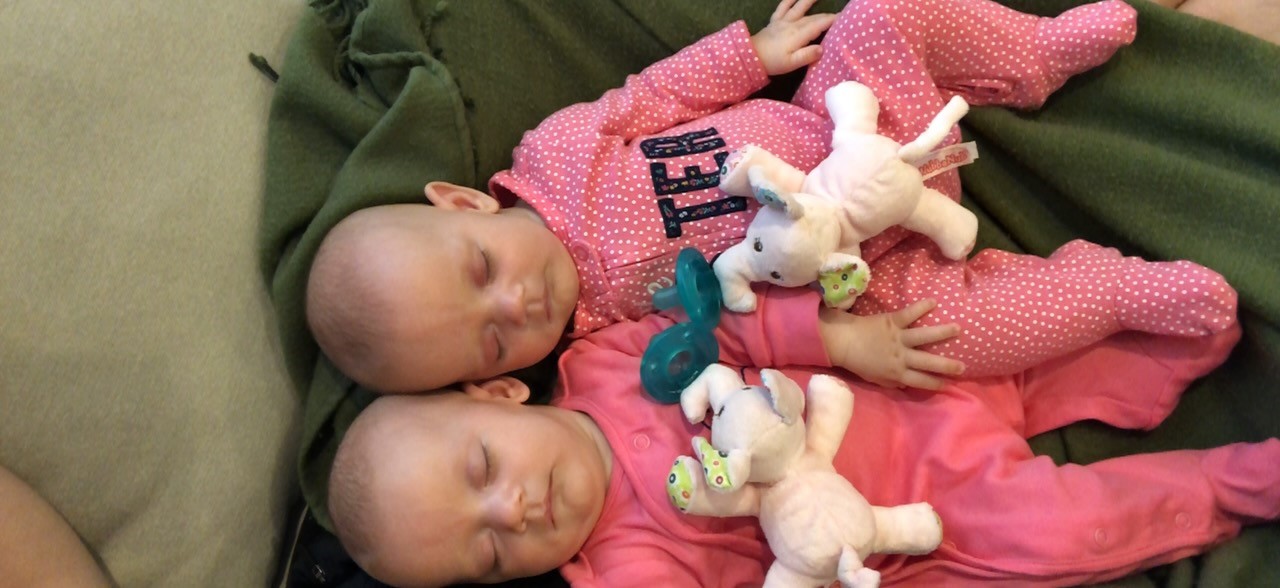 HOT 
TOPICS
HOT TOPICS
COVID-19 Pandemic
Hospices not allowed into LTC facilities
Testing hospice staff for COVID
Respite contracts not being honored 
Waivers
Proposed regulations
Legislative proposals
Staff change
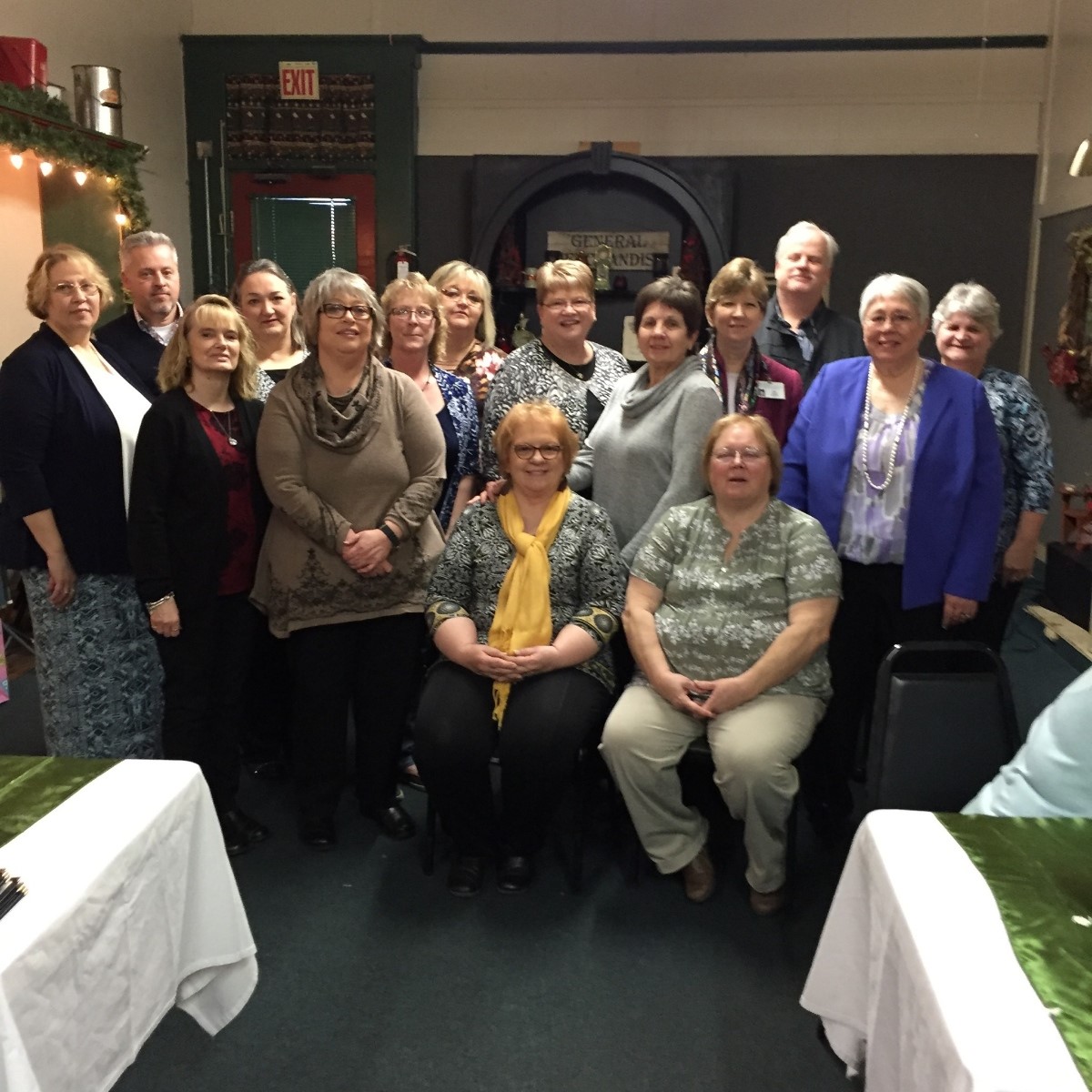 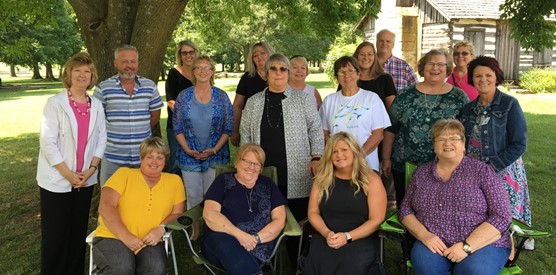 HOT TOPICS Cont.
Coroner bill (HB 2046)
Working remotely
Survey process during pandemic
New legislation could extend respite care days
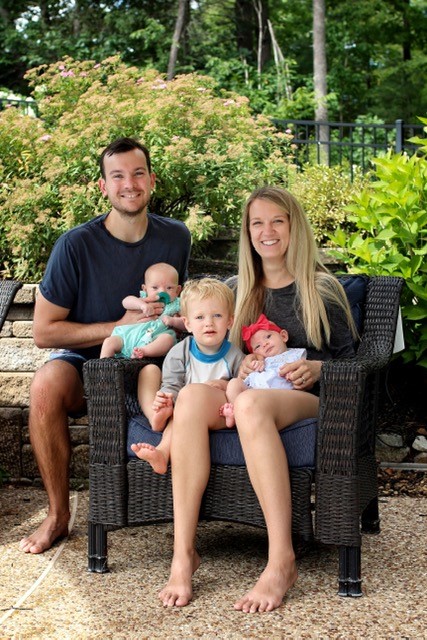 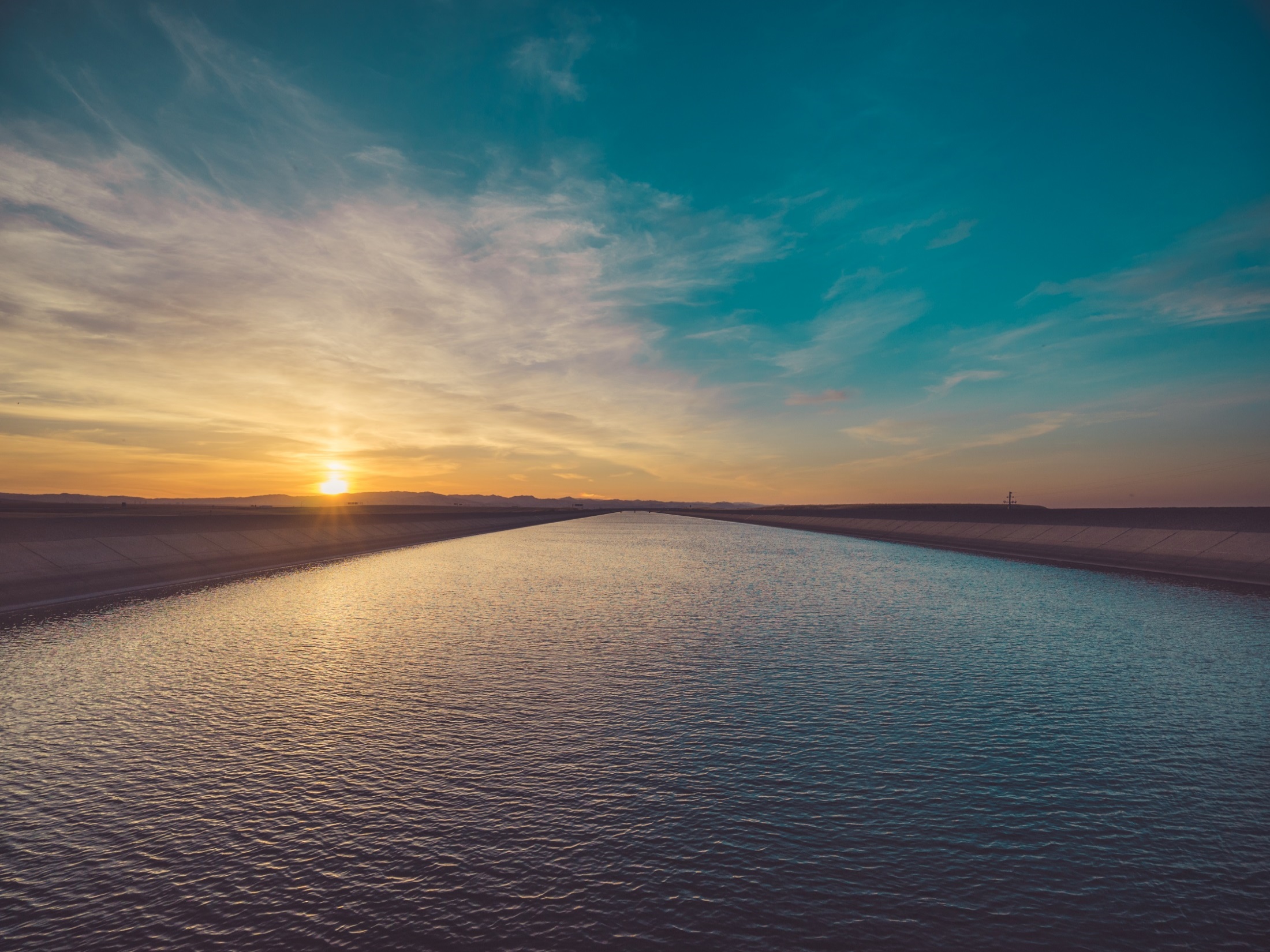 Thank you

www.health.mo.gov/safety/homecare
573/751-6336, option 3 or 573/526-5587

Email questions:  
  Lisa.Coots@health.mo.gov
Joyce.Rackers@health.mo.gov
Robin.Swarnes@health.mo.gov